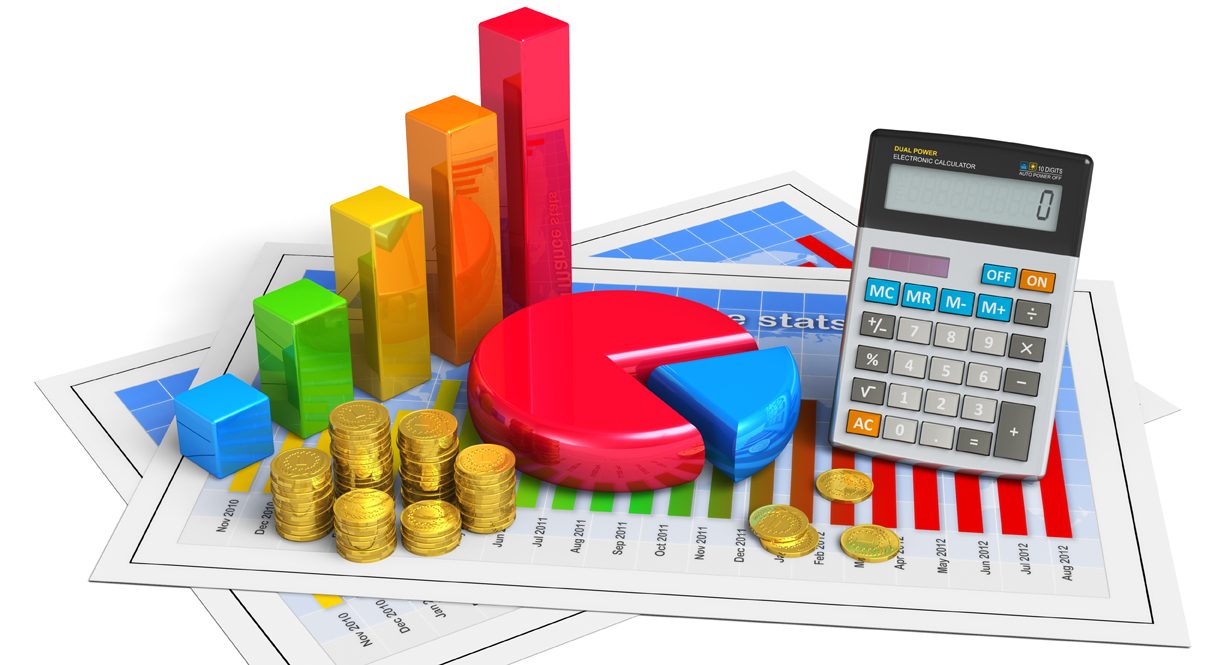 Северного сельского поселения  
Зимовниковского района
На 2018 год 
и плановый период 2019-2020 годов
БЮДЖЕТ
Основа формирования бюджета Северного сельского поселения на 2018 год и плановый период 2019 и 2020 годов:
Прогноз социально-экономического развития Северного сельского поселения на 2018-20120годы (Постановление  Администрации Северного сельского поселения Зимовниковского района от 27.10.2017 № 40)
Основные направления бюджетной и налоговой политики Северного сельского поселения на 2018-2020 годы (Постановление Администрации  Северного сельского поселения от 12.10.2017 №65/1
Муниципальные программы Северного сельского поселения(проекты изменений в них)
Бюджет на 2018 год и на плановый период 2019 и 2020 годов направлен на решение следующих ключевых задач:
Основные параметры решения «О бюджете Северного  сельского поселения Зимовниковского  района на 2018 год и на плановый период 2019 и 2020 годов»
Основные параметры бюджета Северного  сельского поселения на 2018 год
Динамика доходов бюджета поселения
Основные показатели прогноза социально-экономического развития Северного сельского поселения на 2018-2020 годы
Расходы бюджета  Северного сельского поселения,формируемые в рамках муниципальных программСеверного сельского поселения, и непрограммные расходы
Жилищно-коммунальное хозяйство
Благоустройство
1344,6
Другие общегосударственные вопросы
53,0 тыс. рублей
Национальная экономика
25,0 тыс. рублей
Защита населения и территории от ЧС
8,5 тыс. рублей
Обеспечение деятельности муниципальных учреждений культуры
1949,9тыс. рублей
Всего 7840,3 тыс. рублей
Физическая культура и спорт
30,0
Национальная оборона
75,8
Содержание аппарата управления
4130,0 тыс. рублей